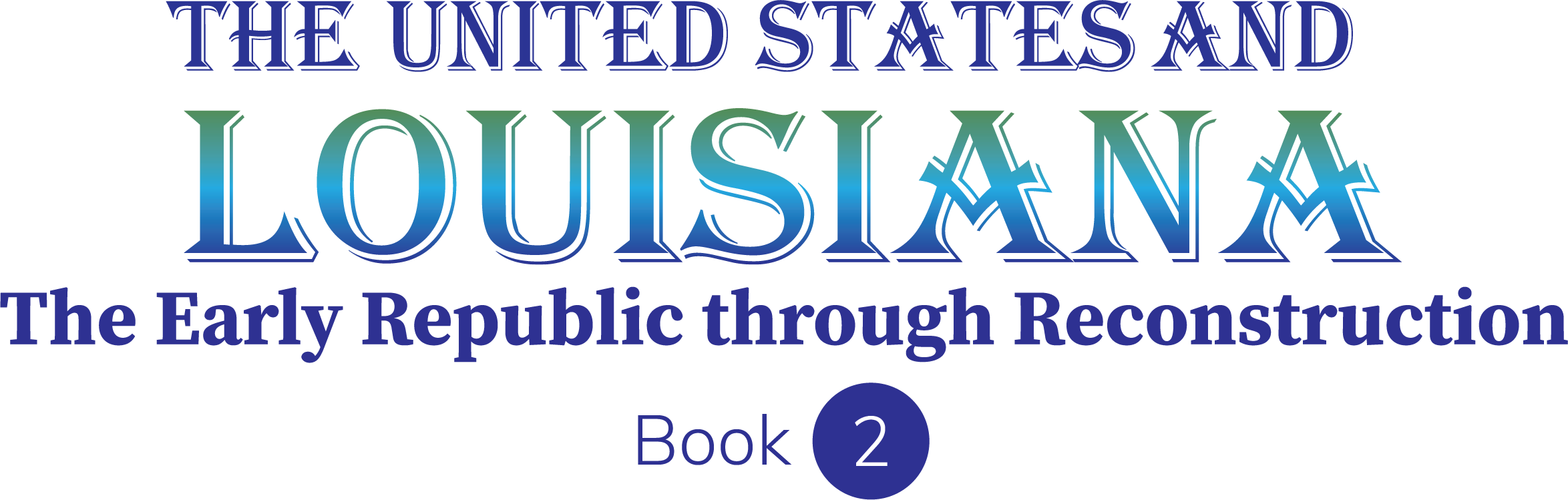 SMART SKILLS
Week 7 – Charts/Graphs 2
© 2023 Clairmont Press
Monday
Study the table. What do you notice?
2
[Speaker Notes: Allow students 1-2 minutes to make observations. Answers will vary. Limit discussion to what students OBSERVE. 
TEACHER NOTE: One purpose of this lesson is to reinforce number sense. In this year of study, there are many statistics. It’s helpful if students have a frame of reference when making comparisons. For example, in the War of 1812, an estimated 2,260 Americans were killed. That’s about half of the number of people in Tensas Parish. Other useful numbers to remember for comparisons would be the number of students in the school, the number of people in the town, etc.]
Tuesday
Based on the table, what parish has the most people? Which has the least? What is the population of your parish?
3
[Speaker Notes: East Baton Rouge Parish has the largest population, and Tensas has the smallest. 
The answer for the last question is based on school location.]
Wednesday
How many more people live in East Baton Rouge Parish than West Baton Rouge? 
What is the difference in population between your parish and one that borders it?
4
[Speaker Notes: There were 429,582 more people in East Baton Rouge Parish than West Baton Rouge Parish. 
Answers to the second question depend on the school location.]
Thursday
Write a question that could be answered using this table. Have another student answer it and check their work. Discuss any errors.
5
[Speaker Notes: Answers will vary. You may want to select some students’ questions and answers for class discussion.]
Friday
What type of worker or profession would find this information helpful? How would they use the information? Explain your thinking.
6
[Speaker Notes: Answers may vary.]
Image Credits

Title Slide: Old Louisiana State Capitol, Public Domain, Wikimedia Commons
End Slide: Monroe, Louisiana skyline in 2021, by TheLionHasSeen, Uploaded 12 April 2021, Wikimedia Commons
7